Module 8: Driver Sleep Disorders Management
[Speaker Notes: Narration: This is North American Fatigue Management Program Module 8 – Driver Sleep Disorders Management.]
Module 8 Overview
Overview of sleep disorders 
Screening and testing for sleep                              disorders
Regulations and guidelines                                                    
    affecting commercial drivers with sleep disorders
Treatments for OSA
Benefits of successful OSA treatment and how this contributes to Fatigue Management at work
Review and summary
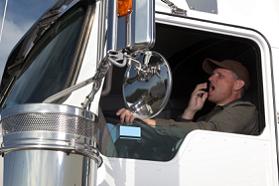 [Speaker Notes: Narration: This module introduces sleep disorders, emphasizing one type of disorder more common among all adults, including commercial drivers. This disorder is called Obstructive Sleep Apnea or OSA for short.  OSA causes excessive drowsiness and can increase a driver’s risk of having a motor vehicle crash. The module also presents basic information that commercial drivers should know concerning regulations and guidelines for screening, testing, and treating sleep apnea in the transportation industry. The module also explains how OSA and its treatment affect driver health and how drivers with OSA and carriers can work together to address this issue as part of effective Fatigue Management in the workplace.

_______________________
Instructor Notes:
Module 8 covers the following topics:
Overview of sleep disorders 
Screening and testing for sleep disorders
Regulations and guidelines affecting commercial drivers with sleep disorders                         
Treatments for OSA
Benefits of successful OSA treatment and how this contributes to Fatigue Management at work
Review and summary]
Acronym List
AHI: Apnea-Hypopnea Index
APAP: Auto-adjusting Positive Airway Pressure
BMI: Body Mass Index
CCMTA: Canadian Council of Motor Transport Administrators
CDL: Commercial Driver’s License
CMV: Commercial Motor Vehicle
CPAP: Continuous Positive Airway Pressure
ES: Excessive Sleepiness
FMCSA: Federal Motor Carrier Safety Administration
Insomnia: Unable to sleep or stay asleep
MEP: Medical Expert Panel
Narcolepsy: Sudden “sleep attacks”
OSA: Obstructive Sleep Apnea or, simply, Sleep Apnea
PAP: Positive Airway Pressure
PM: Portable Monitor 
PSG: Polysomnography
RLS: Restless Leg Syndrome; a tingling in lower legs; involuntary kicking that disrupts sleep
[Speaker Notes: Narration: This is a list of some of the most common acronyms you may encounter when dealing with this module. You may wish to print this slide as a quick reference while you are taking this training module.

___________________________
Instructor Notes: 
Acronym list for terms frequently used in Module 8:

AHI: Apnea-Hypopnea Index - score from a sleep test
APAP: Auto-adjusting Positive Airway Pressure
BMI: Body Mass Index - index of weight to height
CCMTA: Canadian Council of Motor Transport Administrators
CDL: Commercial Driver’s License
CMV: Commercial Motor Vehicle
CPAP: Continuous Positive Airway Pressure
ES: Excessive Sleepiness – occurring whenever a person should be alert
FMCSA: Federal Motor Carrier Safety Administration
Insomnia: Unable to sleep or stay asleep
Narcolepsy: Sudden “sleep attacks”
OSA: Obstructive Sleep Apnea or, simply, Sleep Apnea
PAP: Positive Airway Pressure - treatment device for OSA that ‘splints open’ the airway during abnormal breathing events
PM: Portable Monitor - simplified out-of-clinic sleep test
PSG: Polysomnography - sleep test performed in a clinic
Restless Leg Syndrome: Tingling in lower legs; involuntary kicking that disrupts sleep]
Lesson 1: Overview of Sleep Disorders
[Speaker Notes: Narration:  Lesson 1 provides an overview of sleep disorders, emphasizing points of importance for commercial drivers.

_________________________
Instructor Notes:

After completing Lesson 1, students should be able to define, identify and/or describe:
Common sleep disorders, especially OSA.
Relationships between excessive sleepiness (ES), untreated sleep disorders, impaired driving performance, and motor vehicle crash risk.
Signs, symptoms, and physical factors that increase the risk of a person having a sleep disorder.
Long-term health risks of untreated OSA.

For further background information, see Sleep and Sleep Disorders at the website for the Centers for Disease Control and Prevention: http://www.cdc.gov/sleep/about_us.htm]
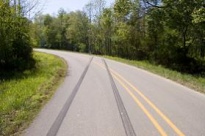 Commercial Motor Vehicle CrashesExcessive Sleepiness on the JobSleep Disorders
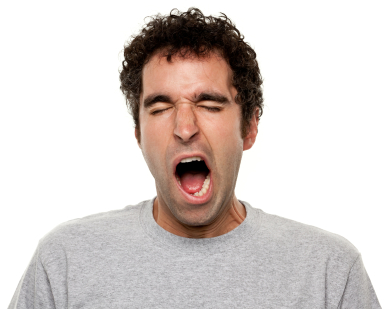 [Speaker Notes: Narration:  A key concept in lesson 1 is the fact that most sleep disorders can make you extremely sleepy during waking hours and this, in turn, can lead to reduced mental vigilance and even brief lapses in consciousness. The result is a considerably greater chance of a having a serious motor vehicle crash.

___________________
Instructor Notes:
Key Topics in Lesson:
What are sleep disorders and how many people are affected?
Why is Obstructive Sleep Apnea (OSA) the type of sleep disorder of greatest concern for CMV drivers and carriers?
How does a person recognize when they may have a sleep disorders, especially OSA?
What are the health effects of OSA?
How does OSA affect CMV drivers and safety on the road?]
Background on Natural (Normal) Sleep
Getting adequate quantity and quality of sleep promotes driver alertness and mental performance on the job 
Basics of normal sleep are covered in Lessons 3 & 4 of “Driver Education” (Module 3)
Module 3 provides helpful                            background, so study it first
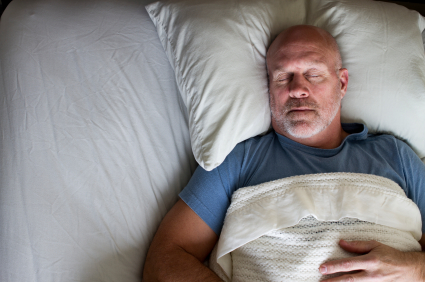 [Speaker Notes: Narration:  When sleeping time is too short or disrupted by tossing and turning, a person will experience mental fatigue and excessive sleepiness during waking hours.  This is a safety hazard for someone driving behind the wheel driving – just as much so as if they had an untreated sleep disorder!  Thus, major losses of natural sleep, even absent a sleep disorder, can result in some of the same effects that happen with sleep apnea. These effects include reduced alertness, slowed reactions in the face of dangerous and rapidly changing traffic situations, or decreased responsiveness to hazardous road conditions.  Read about key aspects of natural sleep and its importance for driver safety in Module 3.

_________________________
Instructor Notes:

Differences between normal and disordered sleep are the reasons why sleep disorders increase daytime drowsiness and create safety and health risks.
Lessons 3 & 4 of the “Driver Education” module (Module 3) provides a helpful discussion of the functions of sleep in healthy individuals, including:
The biology of normal sleep
Factors that affect sleep quality and quantity
How circadian rhythm can affect alertness at different periods of the day and night
Susceptibility of commercial motor vehicle drivers to daytime sleepiness
The content of Module 3 includes helpful background for Module 8 and it would be helpful for you complete it before completing this module.]
When Natural Sleep is Disrupted
Deeper sleep and dream sleep are critical for restoring body and brain function and alertness
Many serious sleep disorders interfere and limit these restorative stages of sleep 
When natural sleep is disrupted by sleep disorders, extreme drowsiness can result on the job - leading to impaired mental performance, irritability,                             and depression
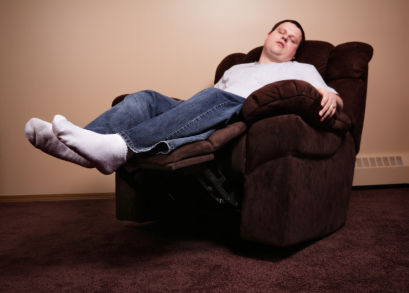 [Speaker Notes: Narration: Natural sleep is structured into five stages and the brain progresses through these stages several times during a sleep period. Some deeper stages of sleep are especially important for restoring the brain and central nervous system, while others seem to benefit muscles and organs.  Again, Module 3 includes helpful background on natural sleep in people without sleep disorders. What is important to know is that a person’s ability to remain alert, process information, and act rapidly during wakeful hours depends on getting sufficient amounts of deep and dream sleep.  When this doesn’t happen, as is the case with many sleep disorders, the ability to perform safely on the road can suffer.


________________________
Instructor Notes:
When sleep is voluntarily or involuntarily shortened or fragmented, restoration of brain function for wakeful times can be impaired and this likely relates to not getting enough slow-wave sleep.  Loss of this deeper sleep profoundly compromises recovery and the person is impaired in several ways during wakeful periods:
Increased drowsiness and fatigue
Decreased mental performance
Depression, mood swings, irritability
Many serious sleep disorders have this disruptive effect.]
Sleep Disorders
In US alone, 70 million people may have some type of sleep disorder – most people affected are not even aware
Many go undiagnosed because physician training in sleep medicine is limited and identification can be complicated such factors                                                   as health conditions, mental                                                                                                                                          stress, or substance abuse
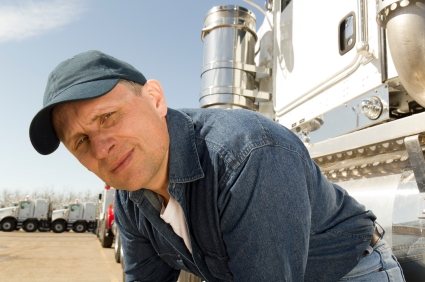 [Speaker Notes: Narration:  Eighty-two different sleep disorders have been identified. Most people don’t even recognize that the fatigue they experience could be due to an undetected sleep disorder. This is understandable. We live in a fast-paced society that encourages voluntary shortening of sleep time in order to accomplish more during waking hours. We try to do more at work, increase time with family and friends, and squeeze in time for entertainment and recreation. The result can be persistent feelings of fatigue. So, it’s no surprise that we don’t consider that these feelings might be related to an underlying sleep disorder.

_________________________
Instructor Notes:
Sleep disorders represent a major epidemiologic problem affecting many in the population.  Sleep disorders are pervasive and difficult to recognize because many people voluntarily restrict sleep in our fast-paced society and therefore few consider that they may have a disorder.   In some instances and settings, people with a sleep disorder often ignore or misinterpret their symptoms.  A common feature for many people with so called ‘short-sleep’ disorders, such as OSA and restless leg syndrome, is that they have excessive sleepiness during wakeful hours.]
Common Sleep Disorders
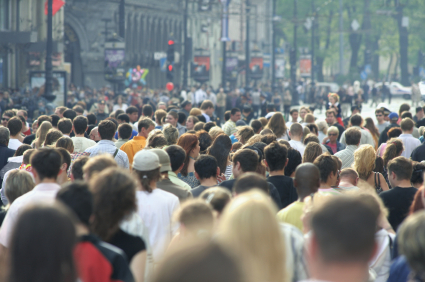 OSA – 1 in 10 commercial drivers may                     have moderate to severe OSA! 
Repeated episodes of airway collapse during sleep
Insomnia – may affect 1 in 10 adults
Unable to fall asleep or stay asleep; often anxious, irritable, depressed
Restless Leg Syndrome – 4-29% affected
Tingling in lower legs; involuntary kicking that disrupts sleep
Narcolepsy – a rare disorder
Sudden “sleep attacks”, with muscle weakness; triggered by intense emotions, surprises, or intense activity
[Speaker Notes: Narration:  Among the many types of known sleep disorders, most are not commonly found in the general population or in any specific group, such as commercial drivers. That is not the case for sleep apnea!  One study of 406 commercial drivers found that 28% had at least mild sleep apnea! One-third of the drivers with sleep apnea had either a moderate or severe form of this disorder, which puts them at greater risk of excessive sleepiness during times they are working.


____________________________
Instructor Notes:
Up to 28% of 406 commercial drivers in the Pack et al. study were found to have at least mild sleep apnea, while about 5% had severe sleep apnea by conventional criteria.  From this study, it was further estimated that about 10% of commercial drivers may have moderate-severe OSA. (Pack et al., Impaired performance in commercial drivers: Role of sleep apnea and short sleep duration. AJRCCM 2006;174:446-454.)

12-18 million in US may have OSA.  The seriousness of OSA can vary from mild, where drowsiness may not be pronounced, to moderate and severe, where drowsiness and driving safety can be major concerns. OSA is more common among those who are overweight or obese adults.

Insomnia (affects 10% of population)  Conclusions from the NIH State-of-the-Science Conference held in June 2005 indicated that the addition of a diagnostic requirement that includes perceived daytime impairment or distress as a function of the insomnia symptoms results in approximately 10% prevalence of insomnia. (http://consensus.nih.gov/2005/insomnia.htm)

Restless Leg Syndrome (5% of adults) – Innes et al. Prevalence of restless legs syndrome in North American and Western European populations: A systematic review (Sleep Med 2011;12: 623-634). Estimates of prevalence highly variable. 

Narcolepsy (affects <1%) NIH source -  http://www.ninds.nih.gov/disorders/narcolepsy/detail_narcolepsy.htm#191373201]
Hypopneas & Apneas in Sleep Apnea“Please mouse over the screen and click to play this video”
© ResMed 2011  Used with Permission
© ResMed 2011   Used with Permission
[Speaker Notes: Narration:  Please click on the video to watch a brief video clip. In this short video, you will see how abnormal breathing interruptions in sleep, called hypopneas and apneas, interfere with air flowing to the lungs in a person with Obstructive Sleep Apnea.


_________________________
Instructor Notes:
This video provides helpful explanation of the upper airway anatomy and soft tissue involvement that leads to hypopneas and apneas.  Both hypopneas and apneas are defined for the student and the video explains how these abnormal breathing events lead immediately to reduced oxygen to the lungs and body organs and are responsible for a host of negative mental, emotional, safety and health effects. When someone with sleep apnea falls asleep, the muscles of the upper airway begin to relax. A suction effect can be created in the upper airway when this happens, as the person tries to inhale to draw air into the lungs.  When this happens, the soft tissues in the upper airway then can collapse and greatly reduce or block the airway completely.

In sequence, the video reviews anatomy and basics of how obstructive events occur, with and without snoring – acute physiologic effects, e.g. airflow stops, respiratory effort continues, HR drop, O2 desaturation of blood, arousal, but little or no return to consciousness or (recall of events). Also, the presentation reinforces some of the cardinal signs and symptoms of OSA that may contribute to identification through screening of those at high risk of OSA.  These signs and symptoms include loud snoring and/or sudden awakening with gasping and choking, all of which may be reported by bed partners.]
Apneas Disrupt Sleep & Body Functions
© ResMed 2011.  Used with Permission.
© ResMed 2011   Used with Permission
[Speaker Notes: Narration: Please click on the video to watch and hear how sleep apnea disrupts sleep and the body’s daily functions.



______________________
Instructor Notes:  
This typically leads to breathing stopping altogether. Again, when this happens, the event is called an apnea. These apnea events may last several seconds or as long as a minute or more!  When the apneas last this long, a person’s heart rate drops dramatically and as does the level of oxygen in the blood begin to drop.   When this happens, a strong alarm signal is sent to the brain, leading to a strong arousal, with stressful and extreme effects throughout the body.  With the arousal, the person gasps for air, leading to a sudden movement.  Brain activity increases and the heart rate may double, compared to what it was during the apnea.  Rapid increase in breathing follows and blood oxygen level begins to come back. The tongue and soft tissues that previously interrupted airflow during the apnea, have now rapidly return to their normal position.  For a time, normal airflow continues while the airway remains more open.  This pattern repeats, again and again, over the night.  With each arousal, the person may move to a different position, yet the person may never remember waking up even though these events may happen hundreds of times each night! On the other hand, your bed partner may be awakened and alarmed by these long-lasting apneas, because often the events are accompanied by loud snoring that will wake them up and lead to poor quantity and quality of sleep for them.]
Effects of OSA on Mental Performance,Safety, Health, & Quality of Life
© ResMed 2011.  Used with Permission.
© ResMed 2011   Used with Permission
[Speaker Notes: Narration: Please click on the video to watch a brief video clip. In this third video, see and hear how OSA causes deteriorations in mental performance, safety, health, and quality of life.



_____________________________
Instructor Notes:
Apneas cause substantial stresses to your body.  The apneas lead to oxygen deprivation throughout the body, including your brain.  The arousals that follow each event have a shock-like effect on the heart and blood vessels.  In addition to sleep be broken up by the arousals, there is major disruption to the natural transitions that should otherwise occur when the body moves through the sequences of light to deeper stages of sleep that are needed for healthy sleep.  People with OSA, therefore, find that they are excessively sleepy during waking hours and at work (both night- and day-shift workers are affected in similar way).  Many of these effects are the same as what is seen with sleep deprivation – person can be irritable and will fall asleep easily and quickly, while doing quiet activities (reading, watching TV, driving).  There are often more serious effects that develop over time with untreated OSA, such as development of high blood pressure, serious heart conditions, sexual problems, impaired memory and concentration, impaired ability to solve problems, depression, morning headaches, and accidents due to sleepiness and fatigue.]
Crash Risk & Sleep Apnea
Fatigue’s role in crashes
Principal cause in 31% fatal-to-the-driver large truck crashes 
Asleep-at-the-wheel in 4% of heavy vehicle crashes        
Associated factor in 13% of serious heavy vehicle crashes 
Large-sample studies show that drivers with OSA are 2-7 times more likely to have a crash
more severe sleep apnea likely                                                                  goes along with higher crash risk                                                                and more serious crashes
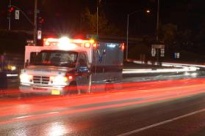 [Speaker Notes: Narration:  Fatigue, in general, accounts for a substantial number of crashes involving trucks. Sleep Apnea contributes to this by causing excessive sleepiness and related impairments in judgment, concentration, memory and reduced driving performance.  Statistical findings show that those with OSA are 2-7 times more likely to have a motor vehicle crash!



_________________________
Instructor Notes:
Re-emphasize the links between sleep disorders, especially OSA -> Excessive Sleepiness + impaired cognition/rapid complex decisions -> increased susceptibility to motor vehicle crashes
In most crashes attributed to OSA, no braking is involved, as drivers have often fallen asleep at the wheel.  These type crashes are also associated with increased damages, more costly property losses, and most importantly more injuries and fatalities.
OSA contributes strongly to Excessive Sleepiness during wakeful times, impairments in judgment, concentration, and memory, as well as reduced driving performance. Statistical findings show that those with OSA are 2-7 times more likely to have a motor vehicle crash! 
Evidence:
Principal cause in 31% fatal-to-the-driver large truck crashes (NTSB 1990)
Asleep-at-the-wheel in 4% of heavy vehicle crashes (Knipling and Wang 2004)        
Associated factor in 13% of serious heavy vehicle crashes (FMCSA 2006)

Drivers with OSA are 2-7 times more likely to have a motor vehicle crash. From Sassani et al. Reducing motor-vehicle collisions, costs, and fatalities by treating obstructive sleep apnea syndrome. SLEEP 2004;27:453-8.  This meta-analysis includes studies that defined OSA using different criteria, most based on a diagnosis of OSA from PSG, but some also included presence of hypersomnolence.  Assumptions were made that cut points for AHI were not used in many of the studies, but that most subjects were likely at AHI =/> 10.]
Lesson Quiz
Disorders that increase time spent in deeper sleep stages can decrease alertness and lead to motor vehicle crashes.
True.
False.
[Speaker Notes: Answer: False]
Lesson Quiz
Medical research has identified 52 different sleep disorders and it has been estimated that about 37 million in the US are affected by one of these conditions.
True.
False.
[Speaker Notes: Answer: False]
Lesson Quiz
Which of the following two sleep disorders are among the most common?
Obstructive Sleep Apnea and Insomnia.
Insomnia and Narcolepsy.
Narcolepsy and Restless Leg Syndrome.
[Speaker Notes: Answer:  a]
Lesson Quiz
An apnea is an abnormal interruption of an effort to inhale, or breathe in, during sleep; it is caused by collapse of upper airway soft tissues and cuts off airflow to the lungs for several seconds up to a minute or more.
True.
False.
[Speaker Notes: Answer: True]
Lesson Quiz
Large-scale studies of drivers have shown that sleep apnea is related to a __ fold increase in the likelihood of a motor vehicle crash.
2-4.
2-7.
8-12.
15-20.
[Speaker Notes: Answer: b]
Lesson 2: Screening &Testing for Sleep Disorders
[Speaker Notes: Narration: Lesson 2 looks at screening and medical testing for sleep disorders.

____________________________
Instructor Notes: 

Key Topics in Lesson:
Key regulations and recommendations on testing of drivers at risk for OSA (conditions that pose risk for CMV operation);
Purposes and benefits, to CMV drivers, of screening for sleep disorders;
How disease risk factors are used to predict risk for OSA;
Key elements of recommendations affecting expectations for screening of CMV drivers for sleep disorders;
Basic explanation of in-clinic and out-of-clinic medical tests to evaluate and diagnose sleep disorders or daytime sleepiness.]
OSA & Commercial Drivers in the US
Drivers with medical history or diagnosis of any condition likely to interfere with ability to drive safely are not qualified to operate a commercial vehicle
Drivers newly diagnosed with OSA, and/or their doctor, should expect to consult with a medical qualifying examiner and the treating specialist to determine fitness to operate a CMV
Moderate or severe OSA may disqualify a driver until successful OSA treatment is demonstrated to the certifying medical examiner
[Speaker Notes: Narration:  Drivers with a medical history or diagnosis of any condition likely to interfere with ability to drive safely are not qualified to operate a commercial vehicle. A person newly diagnosed with sleep apnea, and/or their doctor, should contact a qualifying medical examiner to determine their ‘medical fitness’ to operate a commercial vehicle in their state. If the individual has either moderate or severe sleep apnea, he or she will be disqualified unable to regain “qualified to drive” status until successful treatment for OSA is demonstrated. Carriers and drivers need to check with authorities in their jurisdiction, as rules vary from state to state.

_____________________________
Instructor Notes:
Key Points:
Drivers with a medical history or diagnosis of any condition likely to interfere with ability to drive safely, cannot qualified to operate a CMV in interstate commerce
Drivers newly diagnosed with OSA, and/or their doctor, should expect to consult with a medical qualifying examiner and the treating specialist to determine fitness to operate a CMV
Moderate or severe OSA may disqualify a driver until successful OSA treatment is demonstrated to the certifying medical examiner

For further background information, see the FMCSA website: http://www.fmcsa.dot.gov/safety-security/sleep-apnea/industry/Commercial-Drivers.aspx. While FMCSA regulations do not specifically address sleep apnea, they do prescribe that a person with a medical history or clinical diagnosis of any condition likely to interfere with their ability to drive safely cannot be medically qualified to operate a commercial motor vehicle (CMV) in interstate commerce.  However, once successfully treated, a driver may regain their “medically-qualified-to-drive” status. It is important to note that most cases of sleep apnea can be treated successfully. 
Because each State sets its own medical standards for driving a CMV in intrastate commerce, check with your local Department of Motor Vehicles for regulations in your State. 

It is critical that persons with sleep apnea fully use the treatment provided by their doctor. They should not drive if they are not being treated. Being effectively treated, and complying with that treatment, offers the best hope of a commercial driver with sleep apnea to secure the ability to do his or her job safely and be fully alert. 

Also, see: Barr et al.  Sleep Apnea Crash Risk Study. 2004. FMCSA Report No. FMCSA-RT-04-008. Washington, DC. (http://www.fmcsa.dot.gov/facts-research/research-technology/report/FMCSA-RT-04-008.pdf). Study that assessed risks of commercial motor vehicle crashes associated with sleep apnea. (Slide 20).]
CCMTA Medical Standards* - Sleep Apnea & Commercial Drivers
During driver medical assessment for fitness, it is essential for examining physician to screen for sleep disorders
Drivers MAY operate any class of vehicle, IF:
He/she has untreated OSA with an AHI <20 (score from a medical sleep test) and no excessive sleepiness during waking hours
He/she has sleep apnea that is treated successfully
Drivers MAY NOT operate any class of vehicle, if they have had a crash associated with falling asleep, until their sleep disorder has been treated successfully
*Modified after statement of the 
Canadian Council of Motor Transport Administrators (CCMTA)
[Speaker Notes: Narration:  The CCMTA is concerned with development of standards that promote safe operation of commercial motor vehicles in Canada. CCMTA acts as a forum in which Provinces negotiate a harmonized approach to establishing requirements for commercial drivers and carriers.  Each Province, in turn, establishes medical fitness requirements for commercial drivers and guidelines for medical examiners who determine initial and continuing eligibility for commercial drivers to obtain their operator licenses. In general, the CCMTA standards prohibit drivers with moderate or severe sleep apnea from operating any class of vehicle until their sleep apnea is treated successfully. If a driver has had a crash that involved them falling asleep, they are further prohibited from driving until their sleep disorder has been treated successfully.  Carriers and drivers need to check with authorities in their jurisdiction on these issues, as rules vary between provinces.

____________________________
Instructor Notes:
During driver medical assessment for fitness, it is essential for examining physician to screen for sleep disorders risk factors
Drivers may operate any class of vehicle under the following conditions:
Has untreated OSA with an AHI<20 and has no EDS, or
Has OSA that is treated successfully
May not operate any class of vehicle if has experienced a crash associated with falling asleep until the sleep disorder has been treated successfully]
The FMCSA Medical Expert Panel (MEP)
The MEP assists FMCSA by providing expert opinion and advice to the FMCSA on medical standards, guidance and research on the medical certification of CMV drivers
The MEP has outlined some recommendations regarding sleep disorders
The MEP recommendations are available to the medical examiners who can use them as “best practice tools”
The MEP recommendations are not formal FMCSA guidance or policy
[Speaker Notes: Narration: FMCSA’s Medical Expert Panel, or MEP, provides informal advice to FMCSA on matters affecting medical certification of commercial motor vehicle drivers.]
FMCSA Medical Expert Panel Recommendations* for Sleep Disorders Screening
Drivers should be screened for possible sleep disorders
Drivers at increased risk should complete testing for possible sleep disorders:
Those at high risk by screening questionnaire
Those with a Body Mass Index (BMI) ≥ 33
Those judged by medical examiner to be high risk
*Modified after Medical Expert Panel Recommendations to the Federal Motor Carrier Safety Administration. The Canadian Council of Motor Transport Administrators
standards and recommendations may differ somewhat.
[Speaker Notes: Narration: The FMCSA Medical Program has established Medical Expert Panels (MEP) to assist the Agency with its goal to update current, and develop new, medical fitness for duty standards and guidelines for drivers of CMVs who operate in interstate commerce. Thus, it is recommended that commercial drivers at higher risk for a sleep disorder, as determined by the methods shown in this slide, should be medically tested to see if they have a sleep disorder that would compromise their driving safety. How these recommendations affect rules in each state or province (Canada) will vary between jurisdictions.  Carriers and drivers need to check with authorities in their jurisdiction to determine rules that apply to them.


________________________
Instructor Notes: 
For further details, how specific recommendations made by medical panels to federal agencies may be qualified, under review for possible adoption or changes, see FMCSA at: http://www.fmcsa.dot.gov/rules-regulations/TOPICS/mep/report/Sleep-MEP-Panel-Recommendations-508.pdf.
For details from Transport Canada on the issue of screening commercial drivers in Canada for possible sleep disorders, see CCMTA’s website for 16 safety standards to insure safety of motor carrier safety industry (1988). 

Also, see CCMTA’s website for additional information about CCMTA Medical Standards for Drivers. August, 2011. (http://www.ccmta.ca/english/pdf/medical_standards_aug_2011.pdf). See section 6.4.2 of this document, which addresses standard related to Sleep Disorders.]
Screening for Sleep Disorders
A way of identifying who is ‘at-risk’ and needs a sleep test to confirm presence of the disorder and its severity
Best screening methods                                      combine physical                                               information, as well as                                                                                  questions answered                                                        by the person completing                                                  the form
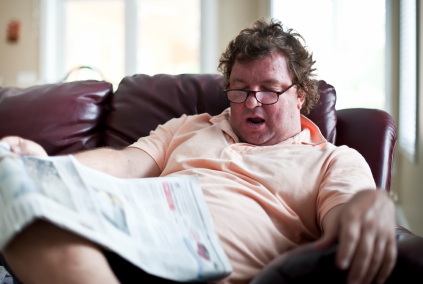 [Speaker Notes: Narration:  Screening is widely used to identify persons with high risk of a disorder, disease, or health problem.  Effective screening can help reduce the number of costly tests for people who are less likely have a health problem. This assures that limited resources are applied to those who can benefit from test results and care that follows.  For sleep disorders screening, factors used to identify people at risk include physical features, observations of the person by family member or examining physician, reported symptoms, and even lifestyle patterns.


_________________________
Instructor Notes:
Screening is a widely used method to identify persons with high risk of a disorder, disease, or health problem so they can be selected for accurate medical testing, diagnosis, and provided treatment to improve health.  Relative to OSA, the most effective screening methods combine important physical features, observations of the person by others (signs), feelings the person has that are related to the disorder (symptoms), and lifestyle patterns. These indicators, also sometimes referred to as risk factors, are grouped into accurate paper-and-pencil questionnaires or interview forms and used to predict if someone has higher or lower risk of OSA.  These screening tests (or “tools”) typically yield a score that either a medical technician or physician can use to make decisions on who should receive a medical test, determine from that test if they have OSA (a diagnosis) and should be treated.]
Benefits of Screening for          Sleep Apnea
Safety – Screening can identify commercial drivers at increased risk of the disorder who need testing for sleep apnea
Health – Can lead to timely medical treatment, thus improving the driver’s health and quality of life
Helps reduce future risks for chronic diseases
Treating OSA can lessen severity of serious                        diseases, such as high blood pressure
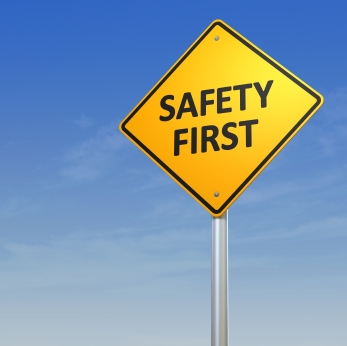 [Speaker Notes: Narration:  Effective screening for sleep apnea in the commercial motor carrier industry has many benefits. It improves safety and health of the driver behind the wheel, creates safer conditions on the road for all drivers, and prevents unnecessary liability and loss for carriers. Follow-up evaluation and care for those found to be at increased risk also will lead to fewer fatigue-related crashes involving commercial drivers. In addition, those identified by screening and later treated for sleep apnea, will enjoy improved quality of life and lower risks for such conditions as high blood pressure or Type-2 diabetes. People found to have OSA often also have cardiovascular or heart problems they did not know about. In such circumstances, getting diagnosed and treated for OSA could, literally, save their lives. 

____________________________
Instructor Notes:
Other background information on safety benefits may be found online from E Trucker: http://www.etrucker.com/2009/04/03/study-backs-sleep-apnea-screening/]
Screening Markers for Sleep Apnea        - Signs and Symptoms (1 of 4)
Loud snoring, family members may complain this keeps them awake!
Sudden awakening, gasping/choking 
Feeling exhausted after sleep
Morning headaches & dry throat
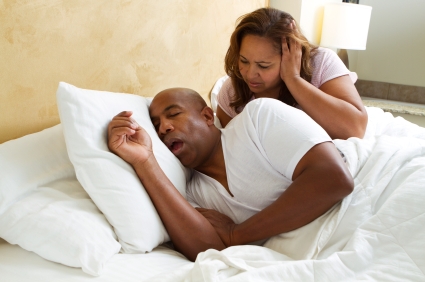 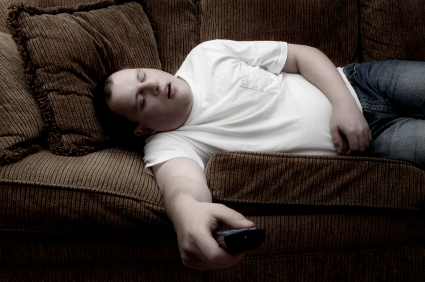 Excessive urination at night
Excessive sleepiness on the job
Impaired memory, difficulty with complex mental tasks, irritable
[Speaker Notes: Narration: The most effective screening relies on recognizing and acting on one’s own symptoms and signs, and those brought to the person’s attention by close family and friends.  When shared openly with a qualified medical examiner, disclosing these feelings and observations can help make screening more accurate.  All of the factors in this slide, and some others not shown, can contribute to screening. Consider, for example, just knowing if a person snores or not – evidence from different studies tells us that about 1 in every 5 adults is a ‘snorer’ and, of these snorers, 20% will have sleep apnea!. Thus, there is great value in having that piece of information as part of the overall risk assessment - along with the other features described here and in the next three slides.


________________________
Instructor Notes:
Key Points:
Loud snoring – bed partner complains and is exhausted!
Sudden awakening, gasping/choking 
Feeling fatigued/exhausted after sleep
Morning headaches
Excessive urination at night
Excessive Daytime Sleepiness
Impaired memory, difficulty with complex mental tasks, irritability

Approximately one in five adults snore; 20% of these snorers are likely to have OSA!  Person chronically falls asleep at quiet times during the day, such as working at a desk, sitting on the couch watching television, or driving!  Bed partner complains the person snores loudly, has sudden choking or gagging episodes during sleep, and may have breathing interruptions during sleep that last 10 sec up to a minute! Bed partner also may be chronically exhausted and complain of un-refreshing sleep.]
Screening Markers for Sleep Apnea -  Physical Features (2 of 4)
Excess body weight for height
60% of commercial drivers with sleep apnea are overweight
Overweight is BMI ≥ 25; Obesity is BMI ≥ 30
Neck circumference
Greater than 17 inches in males
Waist circumference
Greater than 40 inches in males; greater than 36 inches in females
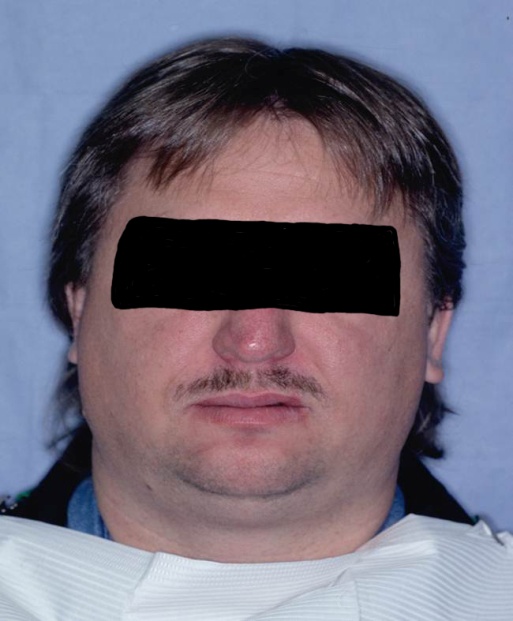 [Speaker Notes: Narration:  Being overweight is a strong predictor of risk for sleep apnea.  A high BMI is a simple index of being overweight. In health screening, BMI is often used to evaluate risk of sleep apnea.  But, accuracy of this marker for predicting sleep apnea varies according to age.  Researchers have shown that BMI better predicts OSA in commercial drivers when it is used together with other risk factors, such as age. For example, consider that drivers below 30 years of age, even with a high BMI, are much less likely to have sleep apnea than drivers’ age 50 years who have the same high BMI.  Other measures shown in this slide, also are helpful, although not as powerful as BMI.

__________________________
Instructor Notes:
Key Points:
Weight and height (Body Mass Index [kg/m2])
Strong predictor
60% or more of CMV drivers who have OSA are overweight or obese
Overweight: BMI ≥ 25
Obesity: BMI ≥ 30
Neck circumference
>17 inches in males and >16.5 inches in females
Waist circumference
>40 inches in males and >36 inches in females
Neck Circumference in females is not clearly supported in the literature at this time.]
Screening Markers for Sleep Apnea - Genetics and Family History May be Important (3 of 4)
You don’t have to be overweight to have sleep apnea!
About 1 in 4 commercial drivers with sleep apnea are not overweight or obese
For these individuals with sleep apnea,                       a receding chin or a large tongue                                       can narrow the upper airway,                                           leading to more severe sleep apnea
Strong family history, race, or ethnicity                                                           contributes to risk in these cases
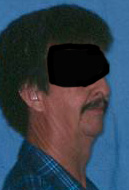 [Speaker Notes: Narration:  While a high BMI is a major risk marker for sleep apnea, drivers with normal body weight can also suffer from sleep apnea!  While the research evidence now available does not precisely tell us how many normal-weight commercial drivers may have OSA, expert medical opinion is that 1 in 4 drivers may fall into this category. One large study of commercial drivers found that about 20% of those over 50 with normal BMI had at least mild sleep apnea. In these cases, a receding chin, large tongue, or other soft tissues can cause an unusually narrow upper airway.  Certain families, ethnicities, and races may be more prone to these causes of sleep apnea.

____________________________
Instructor Notes:
Excessive body fat is a powerful risk factor for sleep apnea, yet drivers with normal BMI can also suffer from sleep apnea!  While the research evidence now available does not precisely tell us how many with OSA will be drivers with normal body weight (see Pack et al, 2001, from a study for the FMCSA; finding that about 20% of drivers over 50 years of age with normal BMI’s had at least mild sleep apnea.  In addition, clinical impressions of leading medical experts who spoke at the Sleep Apnea and Multi-Modal Transportation Conference in Baltimore, MD (fall  2011) suggest that up to 30% of the commercial drivers who have sleep apnea may not be overweight.  In such cases, the abnormally narrow airway that sets leaner people up for this sleep disorder is more likely caused by unusual cranial, jaw, and facial features. Certain ethnicities and races may more often exhibit these features, (e.g. African Americans and Chinese at greater risk) and suggest a strong genetic contributor to risk of OSA.]
Screening Markers for Sleep Apnea- Health Indicators (4 of 4)
50% of commercial drivers with                              sleep apnea have high blood pressure                                      or take medicine for this condition
20% of commercial drivers with sleep                                        apnea have Type 2 diabetes
Hypothyroidism
Risk increases with age
Men have greater risk
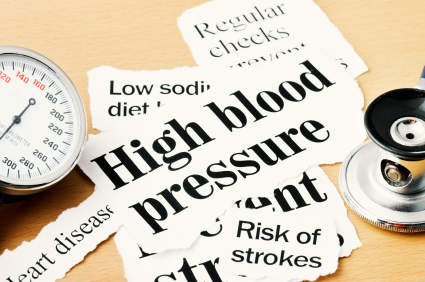 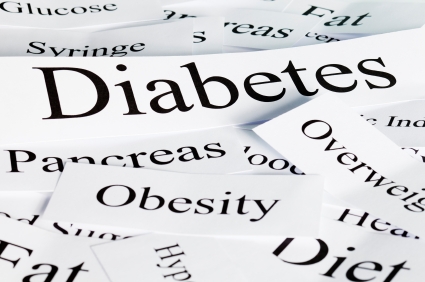 [Speaker Notes: Narration:  Several health factors increase the risk of having sleep apnea. These include having chronic diseases such as high blood pressure, Type-2 (adult onset) diabetes, and abnormally low thyroid activity. The likelihood of sleep apnea also increases with advancing age and male gender.

__________________________
Instructor Notes:
Key Points:
High blood pressure: 
~50% of CMV drivers with OSA have high blood pressure (>140/90 mmHg)
Taking blood pressure medication also predicts higher risk for OSA, even if blood pressure is well controlled
Type 2 Diabetes – about 20% of CMV drivers with OSA have diabetes
Hypothyroidism
Age - Prevalence of OSA increases with age
Gender - Men have greater risk for OSA


Reference: Xie et al.  Factors Associated With Obstructive Sleep Apnea Among Commercial Motor Vehicle Drivers.  J Occup & Environ Med. 2011;53:169-173.  Showed that 50% of drivers with OSA were HTN.]
OSA Screening Questionnaires
Examples include Epworth or Berlin Questionnaires
Advantages
Easy to complete
Enable self-identification of risk and                                           possible follow-up care to improve health
Limitations
Most rely on self-report of past ‘feelings’
Subjectivity causes errors
All require person completing form to openly disclose symptoms
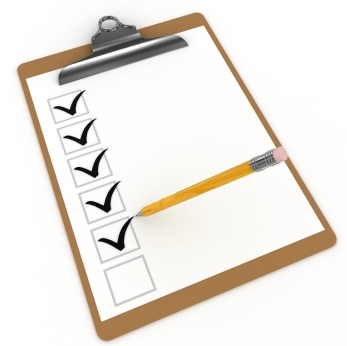 [Speaker Notes: Narration:  There are many questionnaires available for self-screening of sleep apnea, or for use by healthcare professionals.  The Epworth and Berlin are widely used examples. Both the Epworth and Berlin ask questions about sleepiness during waking hours, while the Berlin also includes easily obtained physical factors, like BMI and blood pressure. Usefulness of these questionnaires depends on accurate and complete disclosure by the person being screened.  One important limitation is that it can be difficult for a person with untreated OSA to recognize their own symptoms and signs. In such cases, it can be very helpful to have a spouse or other family member complete a questionnaire, answering questions about the driver being screened. Then, a comparison of the two results and discovery of differences in key items reported can offer most helpful insights.

____________________________
Instructor Notes:
Key Points:
Epworth Sleepiness Scale or Stanford Sleepiness Scale – Both of these assess daytime sleepiness
Berlin Questionnaire – Assess OSA risk; uses some physical exam measures
Functional Outcomes of Sleep Questionnaire (FOSQ) - Assesses effects of daytime sleepiness on performing daily life activities
Pittsburgh Sleep Quality Index - Measure of sleep quality and disturbances

 Limitations of Questionnaires
Some factors (predictors) are subjective, requiring recall of feelings
All require willingness to openly report symptoms accurately]
Medical Guidelines (AASM)* for Sleep Disorders Testing
Polysomnography (PSG)
Many physiologic recordings
Supervised continuously by a                              technologist/physician
Determines which type of                                                                   sleep disorder a person has
Portable Monitoring (PM)
Limited physiologic recordings; mainly for persons at risk of sleep apnea, but who don’t have other serious medical conditions
Evaluated by medical specialist, along with health exam
If PM test suggests person at high risk doesn’t have sleep        apnea, a follow-up PSG test should be done
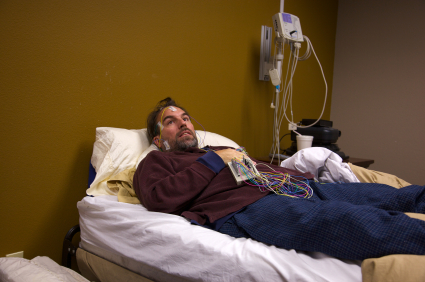 *Modified after statement of the American Academy of Sleep Medicine (AASM)
[Speaker Notes: Narration:  This slide shows current guidelines from a leading medical society specialized in treating sleep disorders. Polysomnography (PSG) is the gold standard test for sleep disorders. The PSG is performed in a clinic, usually over a full night. The test requires monitoring of a large number of signals from the body, some of which are measured through electrodes placed on the head and chest. 
Portable monitoring (PM) tests may be done outside the clinic. It monitors fewer body signals and offer more flexibility and a less costly alternative for commercial drivers who need testing for sleep apnea.  The PM tests can be done in the home, a truck berth, or other location that may be convenient for patients. 
 
Whichever test is performed, either PSG or PM, a qualified medical sleep specialist must evaluate the results, do a health review of the driver as part of the test, and then decide if he or she has sleep apnea. The PM test is very useful for determining if an otherwise fairly healthy person does have sleep apnea.  However, if sleep apnea is suspected before PM test and the PM test result is normal, the person still has a high chance of having a sleep disorder due to PM test limitations.  In these cases, it is almost always necessary for the person to have a follow-up PSG test.

______________________
Instructor Notes:
Key Points: 
See special note of last bullet point, under Portable Monitoring, to clarify what should happen if high risk candidate for OSA tests negative on PM – they should then have follow-up PSG, since negative PM result is likely to be incorrect (false negative rate can be high).  For AASM guidelines, see: Collop et al. Clinical guidelines for the use of unattended portable monitors in the diagnosis of obstructive sleep apnea in adult patients. J Clin Sleep Med. 2007; 3: 737-747.  


In-Clinic PSG
Required comprehensive set of physiologic recordings
Monitoring by AASM accredited technologist/physician
May be necessary for Determining which of several different sleep disorders a person may have
Portable Monitoring (PM)
Test must be interpreted as part of a comprehensive sleep evaluation and a diagnosis made by qualified medical professional
May be used as alternative to PSG if person is at high risk for OSA by screening and doesn’t have other serious medical conditions
PM must include a specific minimum of required and recommended physiologic recordings
PSG should be performed whenever PM does not establish presence or absence of OSA in person screened as high risk]
Sleep Test Results
Severity of obstructive sleep apnea is determined mainly by the Apnea-Hypopnea Index (AHI), as number  of events per hour:
Mild, AHI = 5 to 15 per hour
Moderate, AHI = 15 to 30 per hour
Severe, AHI = 30 or more per hour
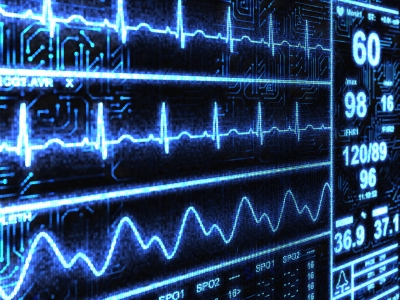 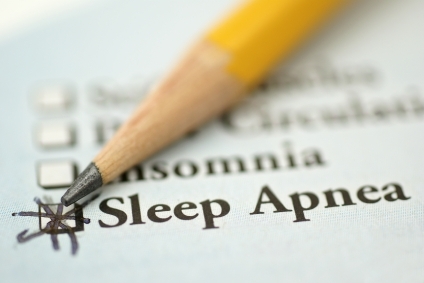 [Speaker Notes: Narration:  Both Polysomnography and Portable Monitoring are able to determine presence or absence of sleep apnea. The tests both provide a score that indicates the severity of sleep apnea, when this is diagnosed.  Severity is scored by an index called the Apnea–Hypopnea Index or AHI.  Essentially, the AHI is the average number of sleep-related breathing disruptions per hour of sleep.  AHI considers several features of the Apnea or Hypopnea, including how long it lasts, how much the normal airflow has been reduced, and whether oxygen in the blood has been lowered.  In general, the amount of drowsiness during waking periods is directly related to the AHI score. The higher the AHI, the greater the expected drowsiness.


___________________________
Instructor Notes:
Apnea–Hypopnea Index (AHI) = sleep-related breathing disruptions per hour, which include at least a partial upper airway collapse. 
Apnea = airflow reduction >80% for ≥10 sec, with either a >3-4% arterial O2 desaturation or arousal; 
Hypopnea = reduction in airflow by 30-50% of baseline level, with >3% arterial O2 desaturation or arousal.
Severity by AHI: 5-15 (mild); 15-30 (moderate); >30 (severe)]
Lesson Quiz
States in the US and Provinces in Canada set regulations affecting medical eligibility for a driver to operate a CMV.  Which of the following likely would allow a person to continue driving commercially?  
Having a diagnosis of mild sleep apnea.
Having fallen asleep and crashed while driving.
Having a sleep disorders test that resulted in an AHI = 24.
Having a diagnosis of restless leg syndrome and recent crash while driving.
[Speaker Notes: Answer: a]
Lesson Quiz
Consider the following results from a sleep disorders screening program for commercial drivers. Which would likely NOT lead to a recommendation that they be tested for a possible OSA? 
A high sleepiness score by questionnaire.
A Body Mass Index of 34.
A neck girth of 16 inches.
A medical examiner’s report indicating they have increased ‘risk’ for a sleep disorder.
[Speaker Notes: Answer: c]
Lesson Quiz
Drivers found to be high risk by screening, followed by a test confirming sleep apnea and then prescribed treatment, can benefit in all the following ways, EXCEPT___.
Being personally safer on the road.
Being less likely to have chronic health conditions in the future.
Being able to better control existing chronic conditions,  such as high blood pressure. 
All of the above answers are correct.
[Speaker Notes: Answer:  d]
Lesson Quiz
Which of the following is NOT a sign or symptom indicating increase risk for sleep apnea?
Sudden gasping or choking episode during sleep that startles a bed partner.
Chronic loud snoring that keeps other people awake.
Chronic inability to fall asleep, due to worries about work or personal life.
Morning headaches and dry throat.
[Speaker Notes: Answer: c]
Lesson Quiz
Portable monitoring (PM) tests are useful for evaluating commercial drivers for possible sleep disorders, except the test can't________.
allow drivers to be tested at convenient locations.
be done without a technician present while the driver sleeps.
determine the type of sleep disorder the person has.
[Speaker Notes: Answer: c]
Lesson 3: Treatment Options for Commercial Drivers & Recommendations from Federal Regulators
[Speaker Notes: Narration:  Lesson 3 presents information to commercial drivers about treatment options for sleep apnea and related recommendations from federal regulators.


_________________________
Instructor Notes:
Key Issues:
Drivers with OSA who begin PAP treatment have less daytime sleepiness and improved driving simulator performance - within as little as 2 weeks. 
After as little as 6 months of PAP treatment, excess crash risk for OSA-drivers with OSA is lowered to that of drivers who don’t have the disorder.

Topics in Lesson:
Benefits & approaches to effectively treating OSA;
First line PAP therapy vs. dental/oral appliances;
Recommendations from federal regulators on medical treatment for drivers with OSA (conditions that pose risk for CMV operation); 
Oral and maxillo-facial surgeries to improve upper airway for treatment of sleep apnea
Helpful lifestyle behaviors;

Related Evidence: 
http://www.sleepapnea.org/diagnosis-and-treatment/diagnosis.html.
Tregear et al. Continuous positive airway pressure reduces risk of motor vehicle crash among drivers with obstructive sleep apnea: systematic review and meta-analysis. SLEEP 2010;33:1373-80.                                     A meta-analysis of 9 observational studies examining crash risk of drivers with OSA pre- vs. post-CPAP found a significant risk reduction following treatment (risk ratio = 0.278, 95% CI: 0.22 to 0.35; P < 0.001). Although crash data are not available to assess the time course of change, daytime sleepiness improves significantly following a single night of treatment, and simulated driving performance improves significantly within 2 to 7 days of CPAP treatment.  This meta-analysis indicates that CPAP reduces motor vehicle crash risk among drivers with OSA.  Most of the drivers of the individual studies examined in this analysis were private, rather than commercial operators.  While the overall findings could be different in commercial driver population, studies on PAP treatment outcomes in commercial drivers thus far are scarce and involve mostly small samples.]
Approaches to Treating              Sleep Apnea
Positive Airway Pressure (PAP) devices
Behavioral therapy
Sleep schedule, environment, consistent timing
Sleep positioning, avoid alcohol before bed, consider effects of anti-depressive sedatives
Weight loss  (diet and physical activity)
Oral appliances - move jaw forward to support airway
Oral Surgeries to improve airway
Reduce soft tissues that narrow upper airway
Corrects head/facial skeletal features restricting airway
[Speaker Notes: Narration:  Positive Airway Pressure (PAP) is the most widely used treatment for sleep apnea.  Behavioral therapy strategies and weight management are recommended as part of healthy lifestyle behaviors for every adult to promote health and reduce risks for chronic diseases.  Avoid alcohol intake for several hours before sleeping.  Both alcohol and sedative medications can disrupt normal sleep and exaggerate the disruptive effects of untreated sleep apnea.
It is helpful to recognize that the obese person with sleep apnea can reduce the severity of this disorder with a weight loss of as little as 10% of body weight; this benefit may come at least partly because the overall weight loss includes some loss of excess soft tissue mass that may be crowding the upper airway.  Oral appliances move the jaw forward in an effort to oppose airway collapse during sleep; these devices may help treat snoring or mild-to-moderate sleep apnea.
Oral and/or facial surgeries for sleep apnea are considered major surgeries. These procedures involve general anesthesia and have inherent risks’ that accompany any major surgery.  Benefits of these surgeries for treating OSA in the long-term needs more research evidence and the procedures are usually reserved for those patients with severe sleep apnea who can’t benefit from PAP treatment.

_________________________
Instructor Notes:
Positive Airway Pressure (PAP) therapy
Behavioral therapy
Sleep schedule, environment, consistent timing
Sleep positioning, addressing effects of anti-depressive sedatives and alcohol
Weight Loss  (diet and physical activity)
Oral appliances - move jaw forward to increase airway
Surgeries
Reduce soft tissue that limits airway
Corrects head/facial skeletal features restricting airway]
Benefits of Treating Sleep Apnea
Improved sleep quality and quantity 
Feel refreshed after sleep and                                          energy restored
Less driver sleepiness on the job
Improved alertness and mental efficiency
Fewer crashes - significantly reduces crash risk
Health benefits – may help control of blood pressure, lower risks of diabetes and cardiovascular disease, and improved appetite control
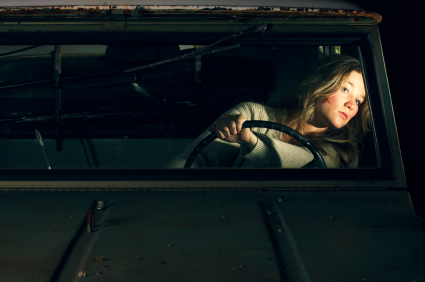 [Speaker Notes: Narration: Almost as soon as they begin treatment, the great majority of people with sleep apnea report feeling more refreshed after sleep, as well as having improved energy, alertness, and outlook. Apart from these “quality of life” benefits, people treated for sleep apnea generally gain long-term health benefits, including those listed in this slide.  Of special importance to the commercial motor vehicle industry is the fact that successful treatment of sleep apnea for affected drivers contributes to combatting fatigue-related accidents on the road.

_________________________________
Instructor Notes: 
Key Points:
Drivers treated effectively for OSA, typically will:
Have Improved quality and quantity of sleep
Feel refreshed after sleep and have restored energy
Have Less daytime sleepiness
Have Improved alertness and mental efficiency on the job
Fewer crashes - PAP treatment reduces crash risk by 72%!
Long-term, treatment improves may include improved control of blood pressure and glucose-insulin balance, better regulation of appetite control (to combat greater weight gain over time, and reduced inflammation of the lining of blood vessels 

Additional Resources: 
Synopsis of Meeting Relevant to Sleep Apnea, Federal Motor Carrier Safety Administration, Office of Medical Programs, Medical Review Board Meeting, January 28, 2008. See FMCSA website: http://www.mrb.fmcsa.dot.gov/documents/Fin_Meet_Min_Jan28_2008MRB_Meet_Revised11-24-09.pdf.  Especially see answer to Key Question #5: “Which treatments have been shown to effectively reduce crash risk among individuals with OSA?”, which includes the following: “Answer: Strong data indicate that of all the treatment options available, CPAP treatment is most effective in reducing crash risk. The data indicate that there is a 72% reduction in crash risk for drivers on CPAP treatment.”

In addition to the treatment of nocturnal apneic and hypopnic events, long-term PAP use has other benefits, such as potential to reduce high blood pressure in those with more severe sleep apnea, of course reduce EDS, and potentially may help oppose further weight gain over time that otherwise would be more likely due to disturbances appetite control due to gut hormone disturbances (Parati et al. Position paper on the management of patients with obstructive sleep apnea and hypertension: Joint recommendations by the European Society of Hypertension, by the European Respiratory Society and by the members of European COST (COoperation in Scientific and Technological research) ACTION B26 on Obstructive Sleep Apnea. J Hypertension 2012; 30:633-646.)]
FMCSA Medical Expert Panel Recommendations  for Treating Sleep Apnea
PAP is preferred therapy for CMV drivers with OSA  
After successful PAP treatment is established, CMV drivers with OSA may be certified, if they are using PAP ≥4 hours/night (or days), 70% of nights, AND are not excessively sleepy while driving
Dental appliances not an accepted option to PAP
Oral and/or bone facial surgery may be an acceptable alternative to PAP under special circumstances
Modified after Medical Expert Panel Recommendations to the Federal Motor Carrier Safety Administration (2008). The Canadian Council of Motor Transport Administrators standards and recommendations may differ somewhat.
[Speaker Notes: Narration:  This slide presents information that commercial drivers on treatment for sleep apnea should know concerning their eligibility for driving certification. Of special importance is that newly diagnosed drivers with sleep apnea can show that they are being successfully treated with PAP and thereby maintain their eligibility for commercial driving certification. The recommendation for using PAP four hours per night, of course, applies equally to the driver on night shift who sleeps during daylight hours.

The FMCSA recommendations do not currently recognize dental appliances as accepted for commercial drivers who have sleep apnea that is serious enough to require treatment monitoring to maintain their certification. Two reasons for this are: 1) absence of clear evidence that treatment with the dental appliances reduces crash risk in drivers with moderate-severe sleep apnea and 2) currently, there no satisfactory means of verifying treatment compliance with these devices.

While oral and facial surgeries are an acceptable alternative, the result must be that the driver remains free of sleepiness on the job and can pass periodic sleep tests that they have no more than mild sleep apnea. As with other slides in this module that describe federal rules and recommendations regarding medical fitness to drive and sleep apnea management, carriers and drivers need to consult with local authorities to determine rules that apply in their own state or province (Canada).


_________________________
Instructor Notes: 
For further details, how specific recommendations made by medical panels to federal agencies may be qualified, under review for possible adoption or changes, see the following online resources: 
Recommendations of Federal Motor Carrier Safety Administration Medical Expert Panel (2008): http://www.fmcsa.dot.gov/rules-regulations/TOPICS/mep/report/Sleep-MEP-Panel-Recommendations-508.pdf
The Canadian Council of Motor Transport Administrators Medical Standards for Drivers, Section 6.4.2 (August 2011): http://www.ccmta.ca/english/pdf/medical_standards_aug_2011.pdf]
OSA Treatment with PAP
The first-line therapy for OSA:
Devices deliver pressurized air through airway via a hose connected to a face mask 
Prevent partial/complete collapse of airway
Provide controlled airway pressure set by the physician
When used effectively, PAP decreases OSA severity and fatigue, improves alertness and mood, and reduces risks for major chronic diseases
High compliance is essential to achieving                     therapeutic benefit
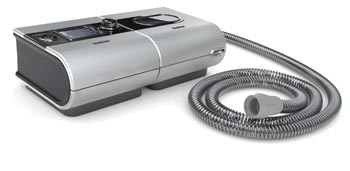 © ResMed 2011 Used with Permission
[Speaker Notes: Narration:  The initial choice of treatment for OSA is positive airway pressure, or PAP.   The PAP machine is a device that delivers pressurized air through the airway via a hose connected to a facial mask. This pressurized air, which is prescribed by the treating sleep physician, splints the airway open and reduces collapses and airway obstructions. When used properly and consistently, this treatment decreases the severity of OSA, thereby reducing daytime fatigue, improving mood, attitude, and daytime performance, as well as reducing blood pressure and cardiovascular complications that are worsened by OSA.

____________________________
Instructor Notes:
PAP is gold-standard treatment for OSA
delivers pressurized air through the airway via a hose connected to a facial mask
Air splints the airway open and reduces collapses and obstructions
decreases severity of OSA
Improves daytime mood and performance, cardiovascular benefits
PAP compliance a concern]
How PAP Works (Example is APAP)
© ResMed 2011   Used with Permission
[Speaker Notes: Narration: Please click on the video to watch a brief video clip.  This brief video shows how automatic or auto-titrating PAP, or APAP, works to support breathing (respiration) during sleep for a patient with OSA.  Notice at the beginning of the video that there is a steady inflow of air to the lungs aided by the machine gently pushing air through the person’s upper airway with each inspiration (breath).  Then, as the tongue and other soft tissues relax and drop to the back of the airway, the delivered air pressure is not enough to keep the airway open any longer.  After the APAP ‘senses’ that airflow has stopped, the machine automatically ramps up the pressure just enough to overcome the airway collapse in this new situation. Flow is then restored at the new pressure level.  APAP, thus, can adjust air pressure to meet changing needs that may occur with shifts in the person’s body position or when he or she is in different stages of sleep.

______________________________
Instructor Notes:
The auto-adjusting PAP machine, or APAP, is able to adjust delivered air pressure during sleep so that it is just enough to overcome person’s airway tendency to collapse, keeping airway open – machine pressure changes to meet need with each breath, including adjustments for changes needed as a result of different sleep stages or when the person changes their body position.  APAP may be better tolerated by many patients and less likely to awaken them, thus improving continuity of sleep.  Another benefit of APAP is that the patient does not need to have a special study in the clinic to adjust pressure delivery of the machine before treatment can begin; that is the case, with standard PAP.  When standard PAP is prescribed, therefore, a titration study is done in the clinic.  If the patient has the in-clinic medical test for sleep disorders (polysomnography), then the PAP titration is often done as part of the same procedure.]
Two Common PAP Devices
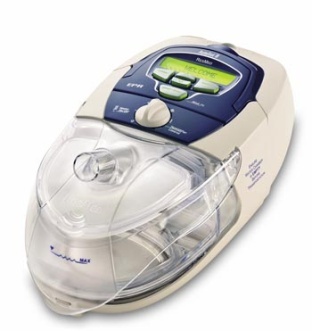 © ResMed 2011 Used with Permission
[Speaker Notes: Narration: There are three primary PAP (Positive Airway Pressure) devices which are prescribed for OSA treatment. Continuous PAP, or CPAP, delivers a fixed continuous pressure that is required to splint the airway open during sleep. With a CPAP, it is necessary for a qualified sleep medical professional to set this pressure on the device. Therefore, the person needs to report to a clinic for this procedure, which is called a ‘titration’. These CPAP settings are usually done in the clinic at the same time the person completes an overnight PSG test to see if they have sleep apnea.

Automatic or Auto-titrating PAP, or APAP, ‘senses’ the person’s airway resistance as this changes with each breath and automatically adjust the delivery pressure to the minimum setting needed to maintain an open airway. APAP is becoming increasingly popular, as it may be better tolerated by the user and thus can help improve compliance. Additionally, a laboratory titration to pre-set air pressure delivery is not required with an APAP device. Thus, when a test for sleep apnea is done with portable monitoring and followed with a prescription for APAP, treatment can begin as soon is the person is instructed on how to use the device.  

A third type of PAP device, called Variable or Bi-level PAP, or VPAP, may be prescribed occasionally, but only for more complex forms of sleep apnea.  It is not described in this slide.




______________________________
Instructor Notes:
Two primary types of PAP devices that are likely to be prescribed for commercial drivers with sleep apnea: 
CPAP delivers a fixed maximal air pressure 
APAP adjust the delivery pressure; may be better tolerated by patients

Since VPAP is used more for complex and serious cases, few drivers are likely to have this type of device prescribed unless they don’t tolerate one of the more commonly prescribed PAP devices.  Basically, VPAP delivers a higher air pressure on the patient breathing in (inspiratory pressure) and a lower pressure when breathing out (exhalation).  VPAP may occasionally be prescribed for those who don’t tolerate CPAP or APAP.  As less often encountered by drivers, it is mentioned only in passing here.]
Oral Appliances for Treating     Sleep Apnea
Variety of devices that fit over the upper and lower teeth or retain the tongue
Try to move the lower jaw and tongue forward, reduce snoring and help protect airway from collapse during sleep
For those who only have snoring problem or need treatment for mild to moderate sleep apnea 
Not for treating moderate-severe sleep apnea
Currently no technology to monitor compliance
[Speaker Notes: Narration: Oral and/or dental appliances are available as treatments for snoring and/or mild to moderate obstructive sleep apnea.  Some of these devices fit over the upper and lower teeth or retain the tongue – most need to be custom fitted by a dental professional.  
 
These devices try to move the lower jaw and tongue forward to reduce snoring and help protect the airway from collapse during sleep. At this time, however, oral and dental appliances are not an accepted alternative for treating commercial drivers who have moderate or severe OSA. In addition, the fact that current technology for this type of treatment does not allow for objective monitoring of compliance is an important consideration for commercial drivers.

________________________________
Instructor Notes:
Key Points:
Variety of devices that fit over the upper and lower teeth or retain the tongue, often custom fitted by dental professional 
These devices try to move the lower jaw and tongue forward, reducing vibration of airway tissues that cause snoring and help protect airway from collapse during sleep
For those who only have snoring problem or need treatment for mild OSA 
Not for treating moderate/severe OSA
Currently no technology to monitor compliance]
OSA-Preventative Measures
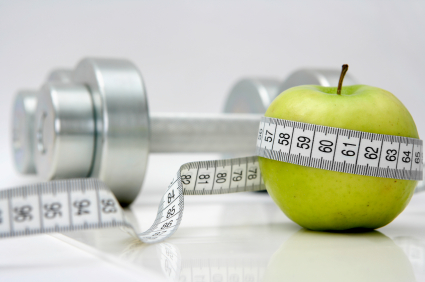 Maintain a healthy weight
Low-fat diet
Exercise and remain physically active
Avoid alcohol and sedatives before sleeping
Quit smoking and/or tobacco products
Sleep on side, rather than the back
Special pillows may help sleep position
Keep nasal airflow open
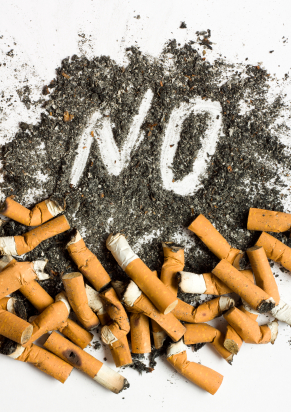 [Speaker Notes: Narration:  A high proportion of commercial drivers are overweight and, with increasing age further weight gain occurs and so does the related risk for developing sleep apnea.  In drivers who are overweight and already known to have sleep apnea, lifestyle changes, particularly reducing excess body fat and weight, can lessen the severity of sleep apnea.  There are several preventative measures that drivers can take to avoid OSA or reduce its severity.  
Since sleep apnea is strongly linked to excess weight, maintaining a healthy weight with a low-fat diet and regular physical activity will help. A 10% weight loss has been shown to reduce the sleep apnea severity score from the sleep test by 26%!
Alcohol and sedatives can relax the muscles of the throat and slow breathing during sleep; therefore, it is best to avoid these for several hours before sleeping.  Smoking and tobacco products can further irritate the airway and relax the throat muscles that keep the airway open. Smoking also results in a person inhaling carbon monoxide, which binds to red blood cells, increases heart rate, and prevents the red cells from carrying as much oxygen to the body.  So, avoiding tobacco products is most important.  Finally, avoiding sleeping on one’s back can be helpful, as this can increase snoring.

_______________________________
Instructor Notes:
Maintaining a healthy weight or losing weight if needed
Alcohol and sedatives can relax throat muscles and slow breathing
Nicotine relaxes throat muscles that keep airway open
Sleeping on the back can increase snoring

For reference source in narration related to effects of weight loss on severity of OSA, see: Downey et al. Obstructive sleep apnea treatment and management. Medscape Reference, updated Feb 7, 2012.  (http://emedicine.medscape.com/article/295807-treatment).]
Lesson Quiz
Which of the following steps would NOT be helpful for the person who just started PAP therapy?
Avoiding alcohol and antidepressant medications for 5 hours before bedtime.
Losing 10 pounds, if overweight or obese.
Quitting smoking.
Getting an oral appliance to move the jaw forward during sleep.
[Speaker Notes: Answer: d]
Lesson Quiz
Which of the following is MOST correct on treatment recommendation for drivers with sleep apnea?
CPAP is an accepted therapy, but BiPAP is preferred.
Oral and/or bone facial surgeries are an accepted option.
Dental appliances are an accepted option.
Any PAP is preferred, but ongoing compliance is necessary.
[Speaker Notes: Answer: d]
Lesson Quiz
Basic components of a PAP system for treating OSA include all the following, EXCEPT:
Hoses.
Airflow pump and regulator unit.
Face mask.
Heated humidifier.
[Speaker Notes: Answer:  d]
Lesson Quiz
CPAP differs from APAP, in which of the following ways:
APAP requires a sleep clinic visit to set air pressure delivery for each patient.
CPAP adjusts delivery pressure breath by breath, to meet patient need.
APAP adjusts delivery pressure breath by breath, to meet patient need.
None of the above answers is correct.
[Speaker Notes: Answer: c]
Lesson Quiz
Oral appliances are appropriate for treating commercial motor vehicle drivers with: ____.
Severe OSA.
Moderate OSA.
Loud snoring or mild OSA.
Insomnia.
[Speaker Notes: Answer: c]
Lesson 4: Compliance with Sleep Apnea Treatment & Fatigue Management on the Job
[Speaker Notes: Narration: Lesson 4 looks at how drivers can comply with sleep apnea treatment and how fatigue can be managed.

__________________________
Instructor Notes:
After completing Lesson 4, students should be able to define, identify and/or describe:
Reasons that high compliance is critical for effectively treating OSA with PAP.
PAP accessories that are available and how these may help with compliance to therapy.
Common barriers to PAP compliance and solutions to overcome these in the CMV setting.
How physical activity, nutrition, reducing excess body weight, and other lifestyle changes can help prevent development of OSA and reduce the severity of OSA for those with this disorder.
By achieving high compliance with PAP, commercial drivers with sleep apnea make important contributions to an overall effort to manage fatigue in the workplace (on the road).

Key Issues:
For drivers in the general population with OSA, PAP treatment reduces risk of motor vehicle crashes by 72%, but….. if a driver with OSA stops using PAP, daytime sleepiness and impaired driving performance in the simulator returns in just 24 hours! 

Achieving high compliance is important to establish within the first few weeks of treatment.  In the general population, a variable number of patients may refuse or quit CPAP compliance. However, comfort is an important consideration and proper selection and fit of accessories can be most helpful. There are, for example, “smart devices’, called APAP machines (covered in lesson) that can detect what pressure is needed to open the airway and deliver such pressure only when needed.  Therefore, resolving technical issues as quickly as possible is essential to optimize comfort and then effective behavioral support, should follow immediately.

Topics Covered in Lesson:
Recommendations for achieving high compliance with PAP therapy;
Special considerations for PAP use in the CMV setting and strategies for success;
Medical Expert Panel recommendations on medical treatment monitoring for drivers with OSA;
Achieving compliance to PAP therapy contributes to Fatigue Management on the job.]
Tips for Successful PAP Treatment
Take control of personal safety, health, quality of life –  welfare of family, coworkers, community, and employer
Utilize healthcare and carrier (employer) resources – use best PAP device and accessories to meet personal                                          treatment needs and comfort
As early as needed, work with PAP                               provider - troubleshoot technical                                          and comfort issues
Practice good sleep hygiene – set and                                     follow sleep schedule, control room temperature, avoid alcohol and sedatives 4-6 hours before bed, etc.
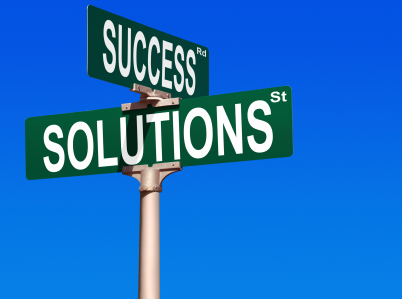 [Speaker Notes: Narration:  It is important for commercial drivers on PAP treatment to develop skills and sleep habits that lead to use of their device every time they sleep. The personal benefits that come to the driver are substantial.  Furthermore, when the driver can demonstrate high compliance to PAP through required treatment monitoring, this helps build a culture of safety in the workplace.


________________________
Instructor Notes:
Key Points:
It is the CMV driver’s decision to improve their personal safety on-the-road, health, quality of life, and protect interests of family, coworkers, community, and employer.
Fully utilize healthcare and carrier (employer) resources to select PAP device and accessories that best meet personal treatment needs – work with resources to troubleshoot and solve any technical issues. Practice good sleep hygiene for promoting effective treatment – set sleep schedule, control room temperature, avoid alcohol before bed, etc.

Additional points for text development:  Develop skills and sleep habits that lead to use of PAP every night. Understand and follow CMV regulatory requirements for monitoring and reporting PAP compliance. Contribute, with coworkers and employer, to building a culture for a safer and healthier workplace and successful FMP, including management of sleep disorders.

Additional online resource:  http://www.webmd.com/sleep-disorders/sleep-apnea/treating-sleep-apnea/devices?page=2]
Using PAP
First and foremost!
Many newly treated drivers report return of restful sleep and almost immediate improvements in vitality and mood
What to expect first
Some will have trouble with mask                                             fit and noise; others may have skin                                                 irritation, nasal congestion, dry eyes
Cleaning/maintenance
Recommend transporting PAP in protective hard case and avoid fluids that can damage air flow control
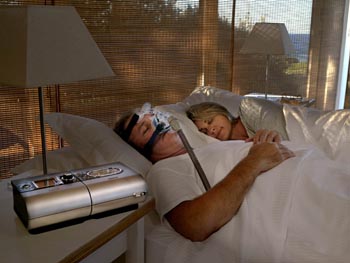 © ResMed 2011   Used with Permission
[Speaker Notes: Narration:  Drivers beginning PAP treatment usually feel remarkably rested and alert - almost immediately!  There is a great variety of PAP devices and accessories available to help with comfort and assure effective treatment.  In the first several days of treatment, a person having any difficulties with equipment, mask fit, or comfort, should communicate with the PAP service provider and/or medical specialist to resolve these issues quickly.]
Customize PAP for Sleep & Comfort
Multiple PAP device options (CPAP, APAP) are available for best airflow control and comfort during sleep
Great variety of mask types available to enable most comfortable fit
Special unheated and heated humidifiers can help with dryness, etc.
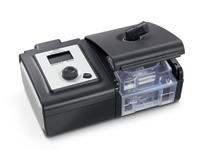 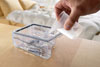 System One BiPAP Pro with Humidifier
Used with permission of Respironics, Inc., Murrysville, PA
[Speaker Notes: Narration: Many different PAP devices are available that can be tailored to meet the needs of the individual user and promote comfort during sleep. A great variety of mask types are available to enable a comfortable fit. Special accessories, like air humidifiers, can help with dryness in the throat and mouth.


_____________________________
Instructor Notes:
Key Points:
Many different PAP devices (CPAP, APAP) are available that can tailor air pressure delivery to meet user needs and comfort during sleep.
Great variety of mask types available to enable most comfortable fit
Special unheated and heated humidifiers can help with dryness, etc.]
What Drivers Should Know About Medical Expert Panel Recommendations* for Tracking PAP Compliance
Individuals on PAP treatment must demonstrate compliance and document this objectively
Graded driver certification is provided upon proof of compliance (1 month, 3 months, 12 months) 
Annual recertification is required for individuals who have undergone surgical treatments
Sleep disorders testing with finding AHI ≤ 10 AND no daytime sleepiness
*Modified after Medical Expert Panel Recommendations to the Federal Motor Carrier Safety Administration. The Canadian Council of Motor Transport Administrators standards and recommendations may differ somewhat.
[Speaker Notes: Narration: For assurance of safety on the road, commercial drivers with obstructive sleep apnea need ongoing long-term management for this disorder.  FMCSA Medical Expert Panel recommendations for carriers and drivers advocate periodic monitoring and documentation of PAP compliance or, recertification, for those drivers that have undergone surgeries to treat their sleep apnea. Each state or province translates these recommendations in setting their own state requirements for medical certification of drivers. Thus, these rules can vary from one state or province to another; drivers and carriers need to check with local authorities and comply with those requirements. The recommendations in this slide are the most recent that have been provided to FMCSA by their Medical Expert Panel and how they apply to rules in any one state or province may vary.  Regardless, periodic medical certification is needed to obtain or maintain a driver’s commercial driving license.  Each jurisdiction will have specific requirements that will determine how drivers with sleep apnea must demonstrate compliance with treatment and that they remain free from sleepiness on the job.

______________________________
Instructor Notes:
Key Points:

Background points for introducing content of this slide – to help drivers understand that MEP recommendations are based on expert guidelines from sleep medicine community, which include the following: 
OSA patients should have ongoing, long-term management for their chronic disorder;
Regular follow-ups to monitor treatment adherence, side effects, development of medical complications related to OSA, and continued resolution of symptoms;
Those with reduction in severity/elimination of OSA, via weight loss or surgeries, should be monitored for continued risk factor modification and to look out for return of symptoms.

For Further Information, see the following online resources: 
From FMCSA, see: http://www.fmcsa.dot.gov/rules-regulations/administration/rulemakings/final/E8-28173-Medical-Certification-Requirements-CDL-12-1-08-Final%20Rule.pdf 
Recommendations of Federal Motor Carrier Safety Administration Medical Expert Panel (2008): http://www.fmcsa.dot.gov/rules-regulations/TOPICS/mep/report/Sleep-MEP-Panel-Recommendations-508.pdf
The Canadian Council of Motor Transport Administrators Medical Standards for Drivers, Section 6.4.2 (August 2011): http://www.ccmta.ca/english/pdf/medical_standards_aug_2011.pdf]
Devices for PAP Therapy Monitoring
Drivers and carriers can work together to help document effectiveness of PAP therapy
Devices that wirelessly transmit PAP use data, linking to the Web via secure server for daily compliance reporting
Data transmits quickly, so provider checks and corrections are possible 
Other logging systems are built directly into PAP device, storing data on removable cards
These must be delivered to care provider, so daily tracking not possible
When compliance is achieved at the target level, monitoring continues, but can be done less frequently
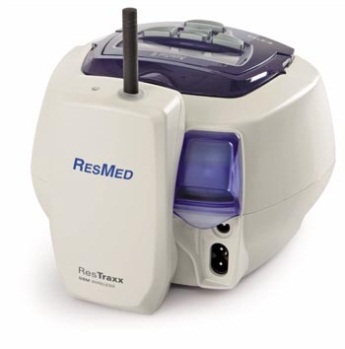 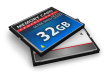 © ResMed 2011  Used with Permission
© ResMed 2011  Used with Permission
[Speaker Notes: Narration: This slide summarizes key features of two different compliance tracking devices that can monitor and report PAP use. Carriers will want to confirm use of PAP by drivers through reliable monitoring.  But, the best approach will be a well-informed driver who understands the substantial health and safety benefits that come from using their PAP machine every time they sleep. The role of the carriers simply will be to reinforce drivers’ efforts and document a team effort to achieve the same goal and that both are supporting the carrier policy and procedures. The type of tracking device that attaches to the PAP machine and sends usage data wirelessly every day will be the preferred way to accomplish this. Daily tracking can continue wherever the driver may be - on the road or at home, and enables the healthcare provider to contact the driver quickly if the information shows any interruptions. Thus, it is possible to make adjustments rapidly to assure ongoing and successful treatment for the driver and prevent lapses that jeopardize eligibility to drive commercially.

_____________________________
Instructor Notes:
Key Points:
Electronic Web-based compliance monitoring devices
Monitors driver’s PAP usage and compliance wirelessly
Links to PAP device to automatically upload usage information to a computer secure server
Allows for daily checks of PAP usage and sleep quality; typically, the system is set up to monitor and report PAP compliance for the first weeks after start of treatment, allowing early detection of any problems, so the driver can work with the PAP provider to troubleshooting and make corrections
Other monitoring devices include those that are built into the PAP device and store information on removable data cards
Periodically, the card can be removed and the information on PAP usage transferred to the PAP provider to check on compliance; this type of system is less useful than the web-based systems, since it only provides compliance feedback periodically rather than day-by-day.
Once adjustments resolve any hardware issues, follow-up monitoring continues, but reporting intervals and checks may become somewhat longer – unless the driver does not maintain required minimum use of at least 4 hours/night, for 70% of total nights.]
Carrier Managers Can Help
Arrange for installation of inverters to         power PAP machine in sleeper berth
Advise driver on locations where idle  restrictions are an issue
Help locate PAP suppliers while driver is              on the road – for device supplies, repairs, replacement parts
Together, these shared efforts result in managers and drivers making important contributions to the fatigue management program (FMP)
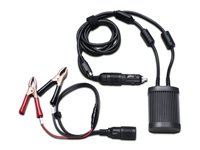 DC Power Adapter
Used with Permission of Respironics, Inc., Murrysville, PA
[Speaker Notes: Narration:  Drivers can seek help from managers and their carrier, lending support for successful PAP treatment. They have an important stake in the driver’s success and can make it easier for drivers to maintain treatment compliance, especially when on the road away from home.


____________________________
Instructor Notes:.

Key Points:
Emphasize the positive, helpful role of the carrier manager in this – how they can make treatment and compliance easier for drivers.  One way is arranging for PAP use with in-truck power inverters so drivers can use PAP in sleeper births, determining locations in advance where drivers can find locations on the road where vehicle idling restrictions won’t prevent them from using PAP.  Managers also can help by locating facilities along the driver’s route where PAP repair or replacement, or getting PAP supplies will be convenient.  Country-wide 24/7 networks are available to enable drivers to deal with broken equipment or to secure accessories and supplies.]
Get Advice from CMV DriversSuccessful with PAP Therapy
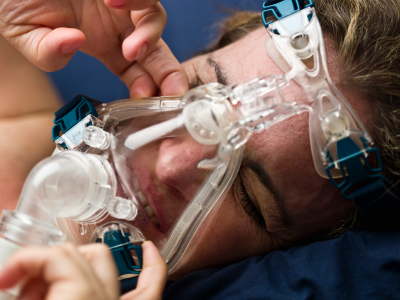 With assistance from managers, join                           or organize a PAP-users group 
Discuss experiences, challenges,                                 solutions, tips, etc.
Consider user groups that actively engage and offer tips to drivers who experience challenges
Successful PAP users can provide invaluable help to others just starting treatment – talk to your carrier manager about how to help
[Speaker Notes: Narration: Drivers initiating PAP treatment may benefit from discussing technical and compliance-related issues and experiences with other commercial drivers who have had long term success.

______________________________
Instructor Notes:
Key Points:
For other more individual challenges and motivational issues related PAP compliance,  Relying on the experiences of successful drivers: 
With support and assistance from managers, join or organize a PAP-users group; personalize experiences, benefits and challenges, share tips, etc., related both to PAP use when traveling or during periods when off-duty.
Seek the advice of individual drivers who have had success with PAP.
In turn, once a driver has become an established, a successful PAP user can provide invaluable help to others just starting PAP treatment for OSA.]
Lesson Quiz
Which of the following would be the most important first step for a CMV driver with OSA who wants to succeed with PAP treatment?
Good sleep hygiene, such as regular sleep schedule, avoiding alcohol, etc.
Get help from PAP healthcare provider for any device and comfort issues.
Get help from carrier manager on issues such as inverter installation in truck cab.
Driver making positive personal commitment to improve his or her health.
[Speaker Notes: Answer: d]
Lesson Quiz
Which of the following is the Medical Expert Panel’s recommendation for monitoring treatment compliance of drivers who begin PAP treatment?
1 week, 6 months, and every 12 months thereafter. 
1 month, 3 months, and every 6 months thereafter.
1 month, 3 months, and every 12 months thereafter.
None of the above is correct.
[Speaker Notes: Answer: c]
Lesson Quiz
PAP compliance results can be transmitted wirelessly by devices that attach to the driver’s PAP machine.  Which of following is NOT a feature of these devices? 
It can send results daily to care provider responsible for monitoring.
Treatment difficulties are detected and corrected quickly.
Driver must physically remove a data card and deliver to the care provider.
All of the above advantages of these wireless transmitter devices.
[Speaker Notes: Answer:  c]
Lesson Quiz
Commercial drivers with sleep apnea who begin PAP treatment will benefit from advice of other drivers who have had long-term success with PAP.
True.
False.
[Speaker Notes: Answer: True]
Lesson Quiz
A culture that invests efforts of managers and coworkers to combat driver fatigue, regardless of sources or causes, creates a safer workplace and protects the public as well. 
True.
False.
[Speaker Notes: Answer: True]
Conclusion: Review & Summary
[Speaker Notes: Narration: This final section brings together the key points from the four lessons in the module.



________________________________
Instructor Notes:
Key Topics:
Sleep disorders and how relationships to daytime sleepiness, health, and CMV driver crash risk;
Screening and medical testing for sleep disorders; federal mandates and medical recommendations affecting CMV drivers;
Treatment options for OSA, the most common sleep disorder affecting CMV drivers;
Succeeding with PAP therapy, achieving treatment compliance, and contributing to a successful FMP in the CMV setting;

After completing all lessons in this module, drivers should be able to define, identify and/or describe:
Common sleep disorders, especially OSA.
Relationships between excessive daytime sleepiness (EDS), untreated sleep disorders, impaired driving performance, and motor vehicle crash risk.
Signs, symptoms, and physical factors that increase the risk of a person having a sleep disorder.
Long-term health risks of untreated OSA.
Measures commonly used to screen people at high risk for sleep disorders, especially OSA.
Out-of-clinic and in-clinic medical tests for sleep disorders and the basic steps used for a medical diagnosis, especially for OSA. 
Available treatments for OSA and unique advantages of PAP therapy.
Reasons that high compliance is critical for effectively treating OSA with PAP.
PAP accessories that are available and how these may help with compliance to therapy.
Common barriers to PAP compliance and solutions to overcome these in the CMV setting.
How physical activity, nutrition, reducing excess body weight, and other lifestyle changes can help prevent development of OSA and reduce the severity of OSA for those with this disorder.
Ways that CMV drivers can help coworkers and carriers effectively address sleep disorders as part of an overall Fatigue Management Program (FMP).]
Sleep Disorders & Effects of Sleep Apnea
Excessive sleepiness on the job is primary symptom of many sleep disorders
Sleep apnea has a high prevalence among commercial drivers
In sleep apnea, the airway is narrow and tends to collapse during inspiration (breathing in), causing:
Reduced oxygen to body and brain
Impaired deep sleep, repeated partial awakenings
Impaired mental performance and emotional depression
[Speaker Notes: Narration:  Excessive sleepiness, either on the job or in other waking hours, is a critical sign of possibly having a sleep disorder.  Obstructive Sleep Apnea is a very serious type of sleep disorder in which the upper airway is narrow, often crowded with excess soft tissue. Or, in some cases, the airway can be unusually narrow, as a result of configuration of the jaw and facial bones; these patterns are prevalent in certain families and ethnic/racial groups, suggesting a strong genetic contribution.  With sleep apnea, the muscles controlling the airway have difficulty preventing its collapse during sleep.  This periodically leads to a reduced (Hypopnea) or completely blocked airflow (Apnea).  Oxygen to the brain and body is reduced and rapid stressful changes occur that affect the heart and circulation, brain and nervous system, and hormones that control many body functions.  These Hypopneas and Apneas in a person with OSA may occur up to 100 times per hour, reducing their quantity and quality of deeper sleep, causing partial awakenings throughout sleep, and can lead to sleepiness, impaired mental performance, and depression.


_________________________________
Instructor Notes:
Key Points:
Excessive Daytime Sleepiness (EDS) is a harmful and most immediate effect of many sleep disorders;
Obstructive Sleep Apnea (OSA) is serious type of sleep disorder and it has a high prevalence among CMV drivers;
In OSA, the airway is narrow and the muscles controlling it can’t prevent collapse during inspiration (breathing air in); this leads to impaired deep sleep, partial awakenings throughout sleep, reductions in oxygen supply to the body, and  leads to EDS, impaired mental performance and depression;]
Recognizing Sleep Apnea & Its Safety and Health Consequences
People with OSA often snore loudly, may stop breathing for 30 seconds or longer, can gasp or choke during sleep – a bed partner is often a witness 
OSA increases commercial driver risks                       for high blood pressure, diabetes,                                  stroke, and heart attack
Sleep apnea is a critical safety concern                                 and an important part of fatigue                    management for the transportation industry
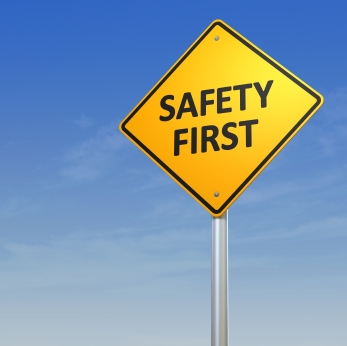 [Speaker Notes: Narration:  People with sleep apnea have identifiable signs and symptoms during sleep, including loud snoring, long intervals where breathing has stopped, or even gasping/choking.  Sleep apnea increases a commercial driver’s risk for other major chronic diseases, including high blood pressure, diabetes, stroke, and heart attack. Based on the available research, 1 in 10 commercial drivers may have serious sleep apnea that strongly increases their chances of suffering fatigue and drowsiness on the job.  Drowsy drivers have a higher risk of being involved in serious crashes, posing a major safety concern for the entire transportation industry and the public – the good news is that sleep apnea can be successfully treated for the benefit of all!

__________________________________
Instructor Notes:
Key Points:
People with OSA have unique signs and symptoms, including EDS, loud snoring, episodes of stoppage of breathing or gasping/choking during sleep that may be reported by a bed partner, and other indicators.
OSA increases CMV driver risk for other major chronic diseases, including high blood pressure, diabetes, stroke, and heart attack.
OSA creates a critical public safety problem for the transportation industry.]
Self-Detection & Effective Screening for OSA
Self-detection of sleep apnea symptoms is difficult
Voluntary sleep restriction and fatigue are often seen as part of life in modern society
Those with OSA may deny or confuse their signs/symptoms with unrelated conditions
Accurate screening predictors include:
witnessed apneas and/or gagging during sleep
overweight or obese*, thick neck
Some have face and jaw structures that narrow                                         the upper airway, such as overbite or receding jaw
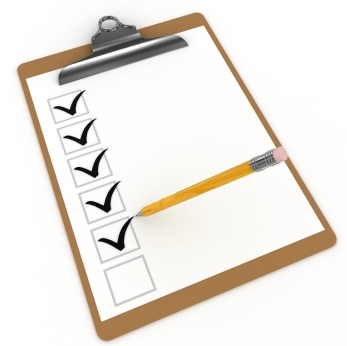 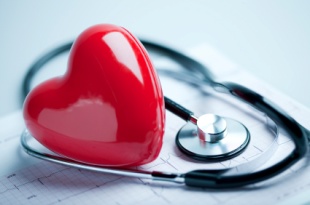 *BUT, remember that 1 in 3 people with OSA are not overweight!
[Speaker Notes: Narration: Accurate self-detection of symptoms for those with sleep apnea is difficult.  People with this disorder may not be aware that they snore loudly or stop breathing while asleep.  Even when these signs are witnessed by close family members, the person can be reluctant to admit there may be an issue.  In most cases, people with undiagnosed sleep apnea can mistake their chronic drowsiness as being caused by other conditions, such as voluntary sleep restriction, and having nothing to do with a sleep disorder.
 
All of the factors listed in the lower portion of this slide may be accurate screening indicators of sleep apnea.  By themselves, none are 100% accurate. Even a strong predictor, such as a high BMI (overweight or obesity), will only be present in about 2 out of 3 commercial drivers who have the disorder.  But, by using a combination of strong predictors, the accuracy of a screening process can be greatly improved.

_________________________________
Instructor Notes:
Key Points:
Self-detection of symptoms with OSA may be difficult, as those affected may not realize they suffer chronic EDS - mistaking signs and symptoms for other unrelated conditions
Predictors of OSA include witnessed breathing stoppage or gaging episodes at night, high BMI*, thick neck, overbite, receding jaw and other facial features that can cause narrow airway. Remind drivers that 1 in 3 people with OSA may not be overweight/obese!]
Effective Sleep Disorder Screening & Testing for CMV Industry
Health exam and physical factors are best predictors of high risk among commercial drivers
Self-report questionnaires can be effective                              for educating those at risk and prompting                                   self-referral
Often, however, individuals may not be                                     aware of their own symptoms 
For sleep disorders testing: 
PSG is the gold-standard
Portable monitoring, when used appropriately, is accepted for determining if a CMV driver may have OSA
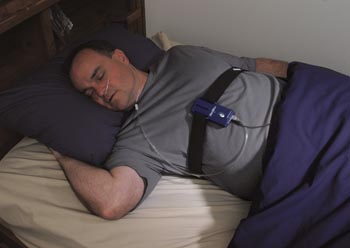 © ResMed 2011 Used with Permission
[Speaker Notes: Narration: Questionnaires, if completed accurately, can be excellent for self-education and self-referral.  These are very helpful to a driver who wants to self-initiate and see a health care professional about their potential for having a sleep disorder.  Accurate questionnaire results can be invaluable to the commercial driver medical examiner, who can make a much more certain determination of need for referring the driver for a sleep disorders test.
  
Polysomnography or PSG is the gold standard for sleep disorders testing. When interpreted by a qualified sleep professional, the PSG can accurately determine which type of sleep disorder a person may have. Portable monitoring tests can be done outside the clinic, offer more flexibility, and are a less costly alternative for commercial driver testing for sleep apnea.  However, it is important to understand that the PM is only effective when those being tested are already known to be at increased risk.  If the PM confirms that they have sleep apnea, the diagnosis can be considered accurate and treatment can be initiated.  However, when the PM result suggests the high-risk driver does not have sleep apnea, the limitations of the PM in causing error become a concern and a full overnight PSG should be performed to confirm the findings or determine if the driver may have a different sleep disorder.




_________________________________
Instructor Notes: 
Key Points:
Physical indicators (health exam) better predict who is high risk for OSA with CMV drivers than do self-report questionnaires about symptoms, such as excessive sleepiness on the job 
In-clinic PSG is the gold-standard for sleep disorders testing, but PM, when used appropriately, may be an accepted alternative.]
Treatment Options for Sleep Apnea
PAP is front-line therapy for sleep apnea; proper device, mask fit, and accessories are keys to success 
PAP reduces sleepiness and health risks; has been shown to reduce crashes risk among private drivers with OSA
Dental/oral appliances treat snoring                                and mild-moderate sleep apnea,                                but  are not currently accepted as a                         treatment for commercial drivers
Oral-facial surgeries used rarely and                                                      only when special medical need is indicated
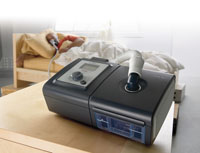 System One REMstarPro C-Flex With Auto. 
Used with Permission of Respironics, Inc., Murrysville, PA
[Speaker Notes: Narration:  PAP is the most widely prescribed treatment for sleep apnea.  Success with PAP depends on working with the qualified sleep professional to make certain the driver is provided with the type of machine (usually CPAP or APAP), mask, and accessories (humidifier, etc.) that are most appropriate, so they can sleep comfortably and continuously.  When a commercial driver is compliant with PAP treatment, their drowsiness on the job is usually reduced, as is their risk for crashes due to sleepiness.  Effective PAP treatment also promotes long-term health by reducing risks for certain chronic diseases, such as high blood pressure, heart disease, and Type-2 diabetes.  Dental/oral appliances can be effective for treating snoring or mild-moderate OSA, but are not accepted for treatment of those seeking to obtain or maintain their certification for commercial driving.

____________________________
Instructor Notes:
Key Points:
PAP is the gold-standard therapy for OSA - appropriate machine (CPAP, APAP, Bi-PAP), air pressure settings and accessories (mask, humidification, etc.) are key for effective treatment
Effective PAP therapy reduces EDS and MV crash risk among drivers with OSA in the general population – also reduces risks for cardiovascular diseases and type 2 diabetes
Dental/oral appliances are often used to treat mild OSA and snoring, but are not an accepted or recommended for  moderate-severe OSA - no acceptable methods of confirming treatment compliance, as required for CMV drivers on treatment for OSA, are available]
Lifestyle Changes &Importance of Compliance
Lose weight, exercise, follow a proper diet, quit tobacco use
Avoid alcohol/sedatives before sleep, sleep on side, consistent sleep habits 
Commercial drivers with OSA, if prescribed to use PAP, must use the device at least 4 hours/night, 70% of all nights
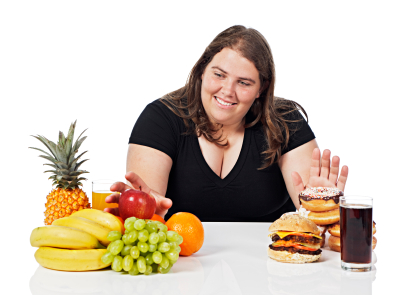 [Speaker Notes: Narration:  Weight loss (for those who are overweight), regular physical activity, proper diet, and quitting use of tobacco can all contribute to reducing the severity of OSA and its negative health consequences. Commercial drivers with OSA, if treated with PAP, must maintain high compliance in order to continue driving commercially.  Carriers are required to document that their drivers are using their PAP at least 4 hours/night for at least 70% of all nights (or days) – regardless whether the drivers are on day- or night-shift, or on duty or off duty.  
 
Surgeries for correcting airway limitations caused by OSA (head/facial operations) are an option.  However, these treatments are mainly are reserved for those with more severe sleep apnea who have complicated health risks and have been unable to benefit from PAP.

_____________________________
Instructor Notes:
Key Points:
Weight loss, exercise, proper diet, quitting use of tobacco can all contribute, long-term, to reducing severity of OSA and its negative health consequences.
CMV drivers with OSA, if prescribed to use PAP, must comply with treatment in order to be eligible to operate a CMV - federal mandate is for carriers to assure drivers use PAP at least 4 hours/night for at least 70% of all nights.  
Surgeries for correcting airway limitations causing OSA (head/facial operations) or to reverse severe obesity (major weight loss reduces severity of OSA) are possible –mainly reserved for those with most complicated health risks.]
Succeed with PAP Compliance
For drivers prescribed PAP therapy, first weeks are critical for working with the provider for a ‘best’ device selection, mask fit, and comfort issues
Carrier managers can:
Install truck inverters to power PAP machines
Determine where idling is permitted
Locate PAP repair and supply facilities                                  for drivers on the road
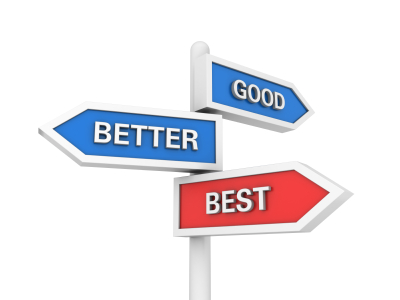 [Speaker Notes: Narration:  Success with PAP depends first on working with the PAP service provider to solve any technical issues within the first two weeks of treatment. Developing the habit of using PAP when needed is also critical.  Finally, carrier managers can help by working out logistics that enable the driver to maintain uninterrupted treatment when on the road, e.g. inverters to power their PAP machines in the cab sleeper berths or finding localities along driving routes where trucks can idle to power PAP machines and facilities where drivers can secure PAP supplies and repairs.

___________________________
Instructor Notes:
Key Points:
CMV driver decision to accept PAP therapy and, with PAP provider help, finding the device, air pressure adjustments, mask fit, and proper accessories are most important for treatment success - the first 1-2 weeks are most important for detecting, trouble shooting and fixing technical problems with PAP use.
Carrier managers can be helpful resources to work out logistic challenges on the road that assure drivers can use PAP away from home.]
Support Safety Culture & Effective Fatigue Management on the Job
Commercial drivers on PAP need to talk with carriers and PAP provider on all issues affecting their treatment compliance
This contributes to Fatigue Management Program
Networking with successful PAP users can help
Individual advice from drivers who are PAP users
Consider PAP user groups
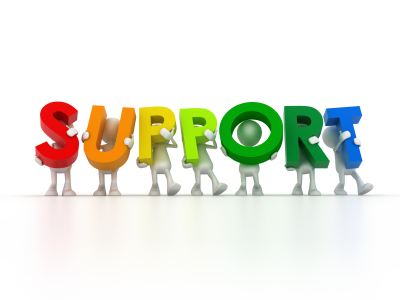 [Speaker Notes: Narration: Communicating about these issues with carrier managers as needed, and discussing PAP compliance questions with other drivers who have been successful with treatment can be beneficial for the individual driver.  And, in a more general way, this contributes most significantly to building a fatigue management culture in the workplace.

____________________________
Instructor Notes:
Key Points:
Networking with carriers and other drivers who are PAP users - form PAP user discussion/support group or seek one-on-one advice from other drivers who have succeeded with PAP and are well beyond the initial treatment period
CMV drivers on PAP need to communicate with carriers and PAP provider on all issues affecting their treatment compliance - sleep disorder management, in the overall FMP, should be a joint effort]
Module 8 Exam